ILC #4:  Return of the Exit Tickets!
Content Objectives for Today (WHAT):
Identify the components of ILC #4
Analyze teacher & student data from ILC #3
Language Objectives for Today (HOW):
Read documents that outline ILC #4
Watch video that demonstrates presentation of objectives
Discuss teacher & student data
Describe exit ticket strategies that work for you
Content & Language Objectives
Reminder:  All departments committed to posting content & language objectives daily as part of their integration of SIOP elements into the classroom
Should reflect what is going on in classroom
Content objectives = WHAT
Language objectives = HOW
ILC #4 – Repeat of ILC #3
Content & language objectives on board each day
Explanation of objectives to class at beginning of hour
3rd hour classes (if you don’t have a 3rd hour, please choose another hour to work with)
Exit tickets at least once a week
Content & Language Objectives - Examples
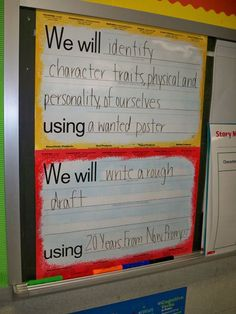 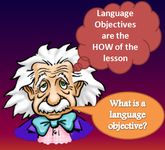 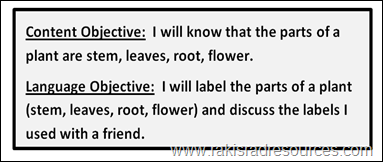 SIOP Model – Lesson Delivery
http://youtu.be/lVGbz4EqyGs
[Speaker Notes: Watch first 3:15 minutes of video]
Exit Tickets
Think-Write-Pair-Share
Questions to think about & discuss:
Describe an exit ticket strategy that worked well for you
How did you overcome challenges related to the exit ticket strategy?
What new kind of exit ticket might you try in ILC #4?
How did it go in ILC #3?
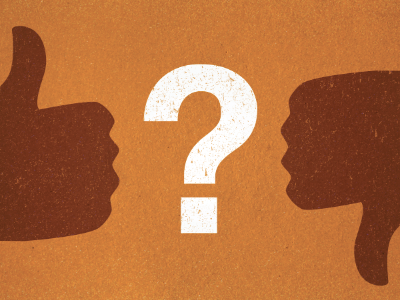 Teacher Responses to Final Survey
Responses from 21 teachers – 58% response rate
Our goal is 100% participation in the ILC process – implementation, evidence collection
While we look at the data…
Please fill out the sheet labeled “Data Dig, ILC #3” as you look at the next several slides
Be prepared to discuss
Please turn in your sheet at the end of the meeting

The big question is…What improvements/adjustments will make this ILC more meaningful for teachers and students?
Teacher Responses to Final Survey
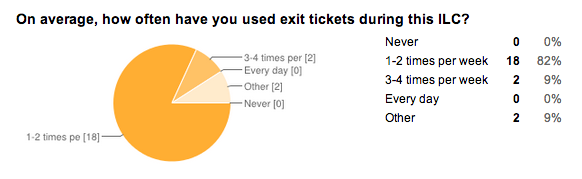 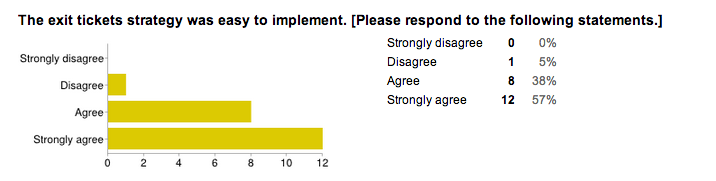 Teacher Responses to Final Survey, continued…
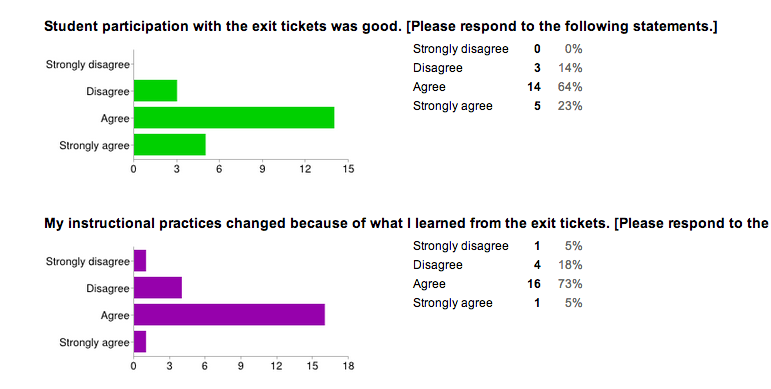 Teacher Responses to Final Survey, continued…
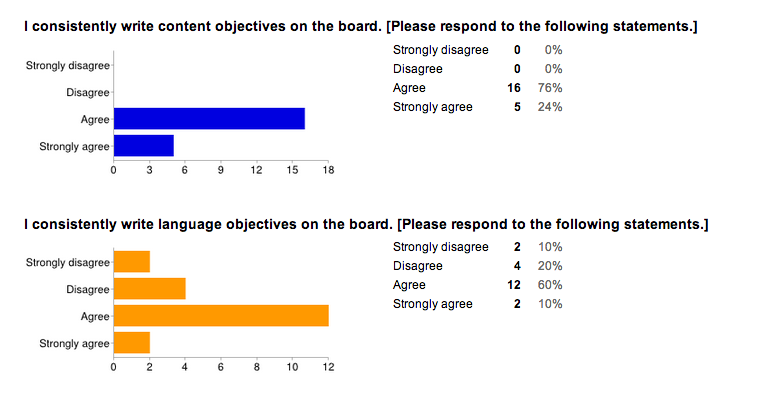 Teacher Responses to Final Survey, continued…
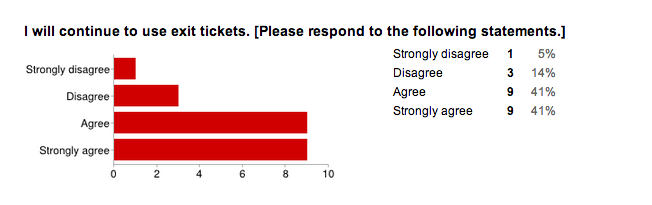 Student Survey Results for ILC #3
474 surveys completed
Surveys turned in by 28 teachers (out of 36 who have classes during 3rd hour – 78%)
Student Survey Results for ILC #3, continued…
87%
13%
Student Survey Results for ILC #3, continued…
80%
20%
Student Survey Results for ILC #3, continued…
48%
52%
Student Survey Results for ILC #3, continued…
9%
51%
12%
18%
10%
Student Survey Results for ILC #3, continued…
Student Survey Results for ILC #3, continued…
6%
3%
Data dig:  What jumps out at you?
Positives
Areas for improvement
Adjustments for ILC #4 – what can we do differently to make this more meaningful and impactful for students?
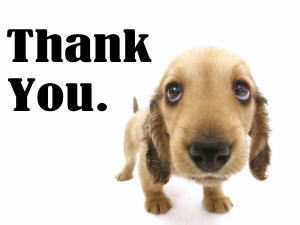